Система работы психологической службыКГУ СОШЛ № 53
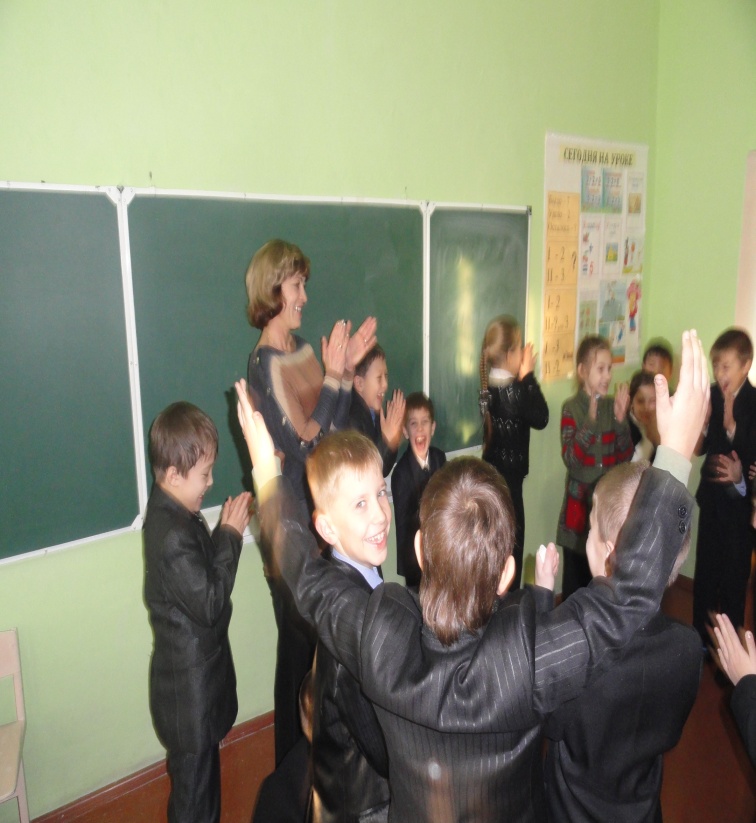 Личностно-профессиональная цель
Совершенствование профессиональной компетентности через новые подходы в организации психологической службы в условиях модернизации образования
Цель деятельности: содействие в создании специальных условий для полноценного развития и успешного обучения ребенка в конкретной социально-педагогической ситуации.
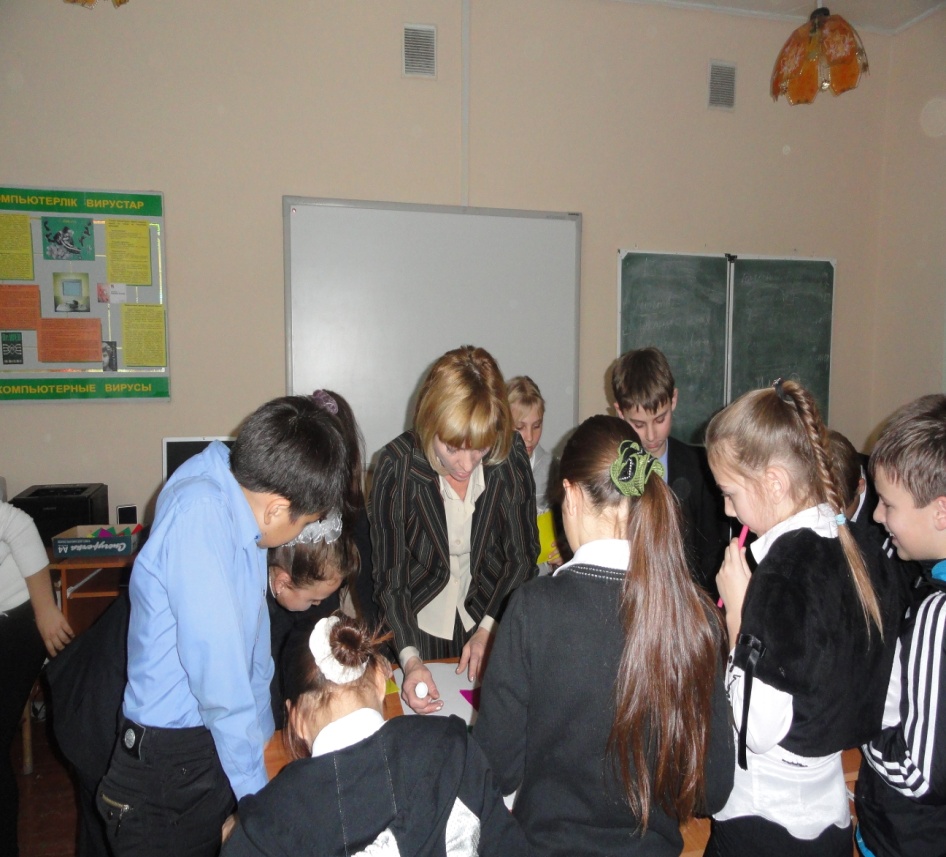 Цель деятельности школьного психолога: содействие в создании специальных условий для полноценного развития и успешного обучения ребенка в конкретной социально-педагогической ситуации (образовательной среде).
Модель психологического обеспечения образовательного пространства  СОШЛ № 53
Направления способствующие
обеспечению сопровождения
учебно-воспитательного процесса
СИСТЕМА  РАБОТЫ  ЦЕНТРА 
«ШКОЛА  ЮНОГО  ПСИХОЛОГА»
Постановка целей и задач научно-практической деятельности
Теоретическое
 обоснование
Плановые мероприятия
Реализация  плана программы
Развитие практических навыков и способностей
Отслеживание психолого- педагогического развития учащихся  в период обучения и воспитания
Составление индивидуальных планов реализации деятельности психологов-практиков
Мониторинг результативности
ПЕДАГОГ-ПСИХОЛОГ
Представление-защита научно-практической работы
Обучающий семинар-тренинг
Заполнение индивидуальных карт личностного развития учащихся
Участие  в психолого-педагогических консилиумах, пед.советах, совещаниях,
МО, КД.
Информирование и просвещение родителей
Самоанализ  деятельности и процесс самообразования
Психопрофилактическая и консультационная  формы  работы с участниками образовательного процесса
Согласование планов работы с планами других структур
Подбор психолого-педагогических методик
Разработка и проведение обучающих, развивающих занятий, психодиагностических исследований
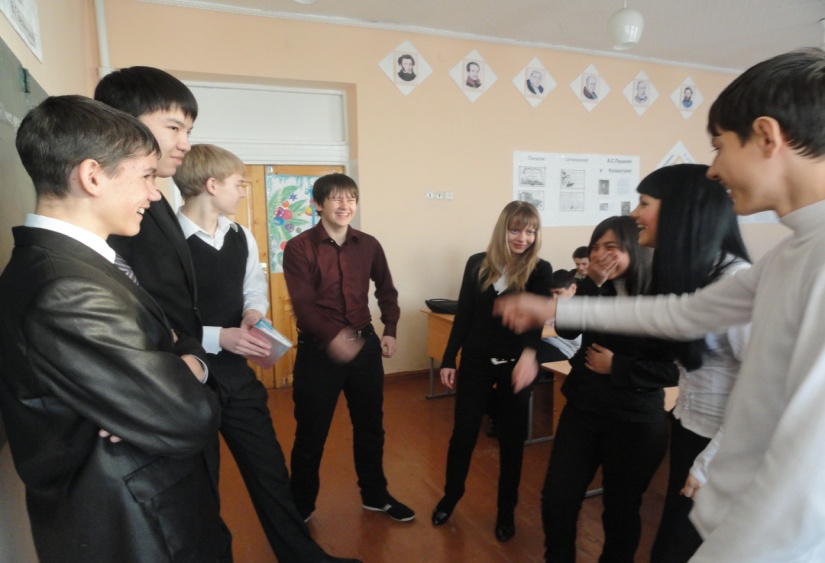 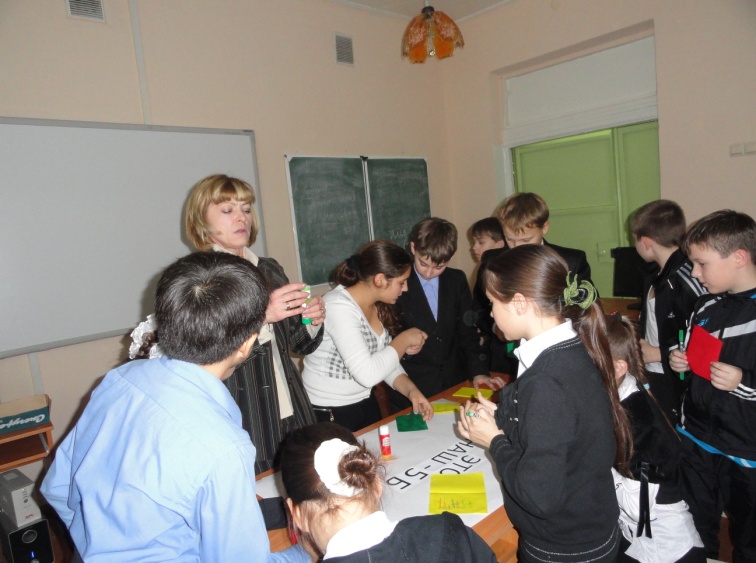